Фінансові послуги. Комп’ютерне програмування. Світові центри банківсько-фінансової діяльності. Вплив глобалізації. Країни-офшори. Особливості розміщення фінансових установ в Україні. Аутсорсинг, його переваги  й недоліки. ІТ-аутсорсинг. Комп'ютерне програмування, консультування. Країни-лідери на світовому ринку комп’ютерного програмування
Бартош Є.М.
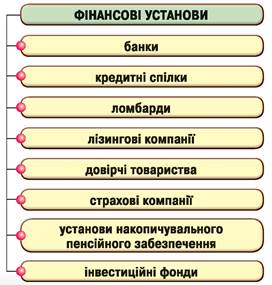 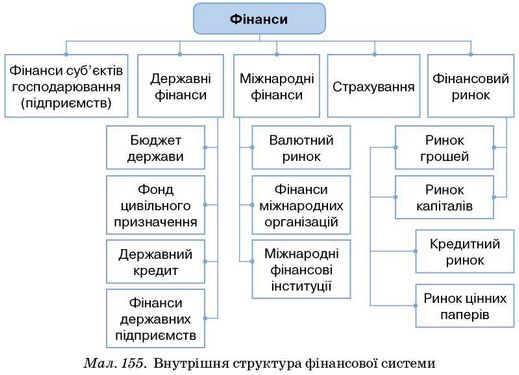 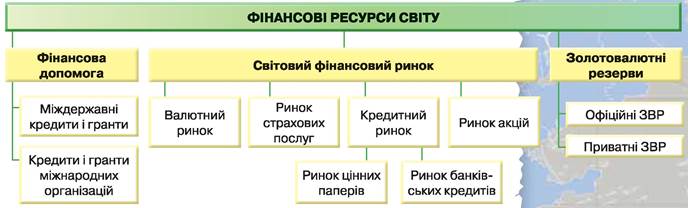 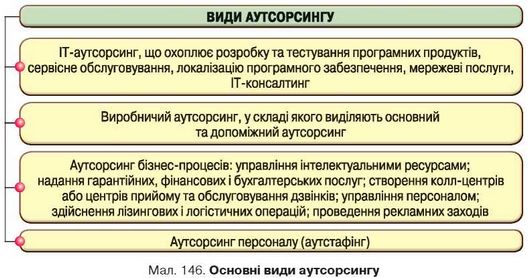 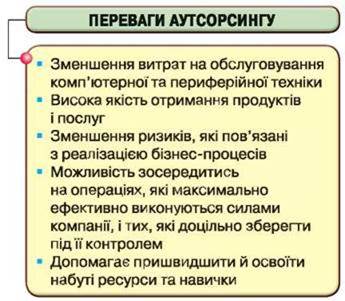 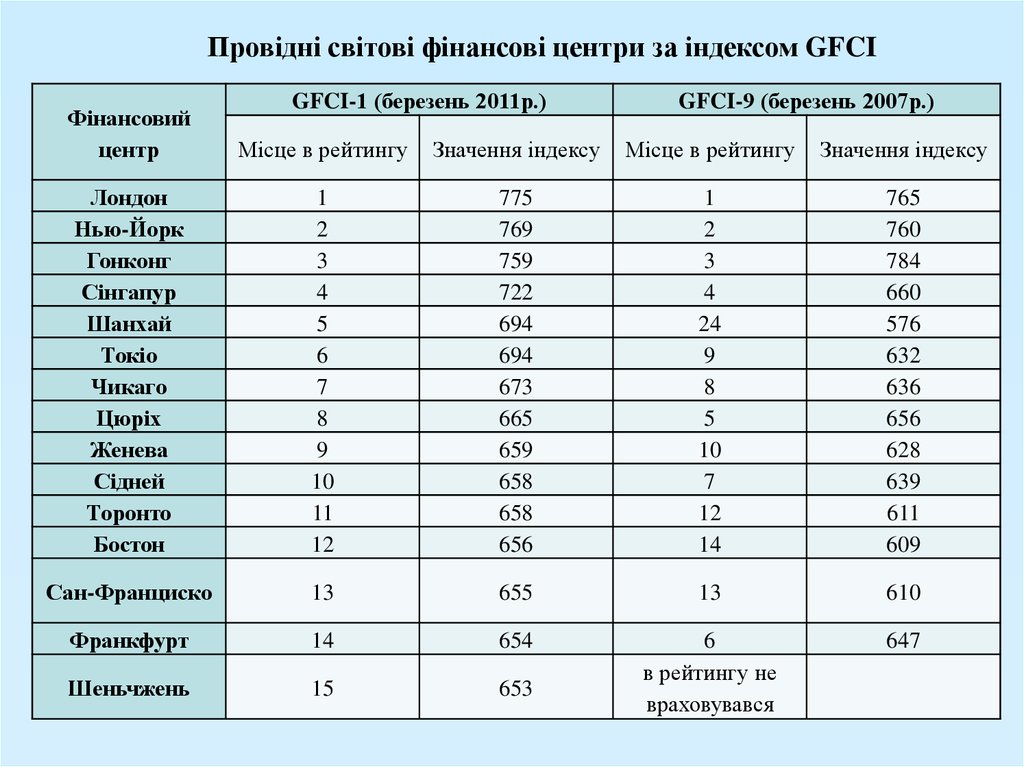 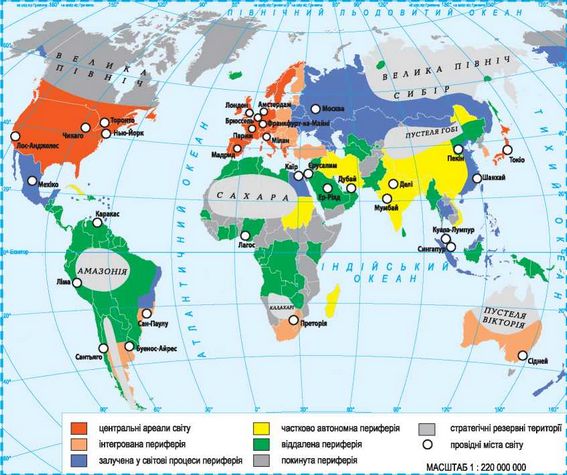 Кількість світових фінансових центрів                     у рейтингу їх конкурентоспроможності                   за регіонами світу (2017 р.)
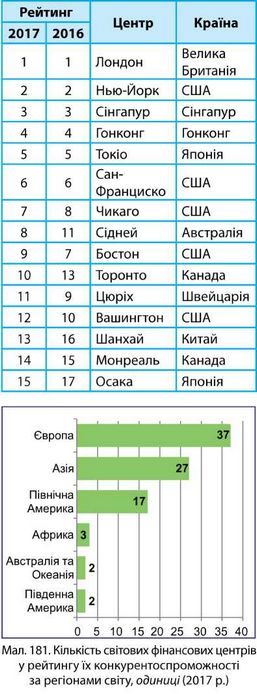 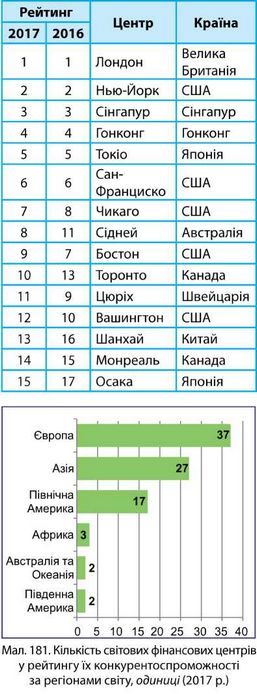 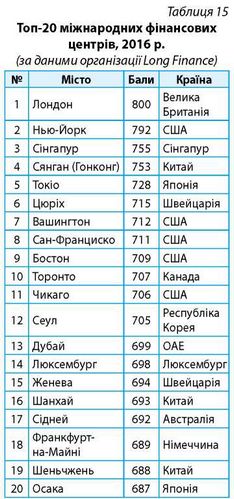 Країни-офшори
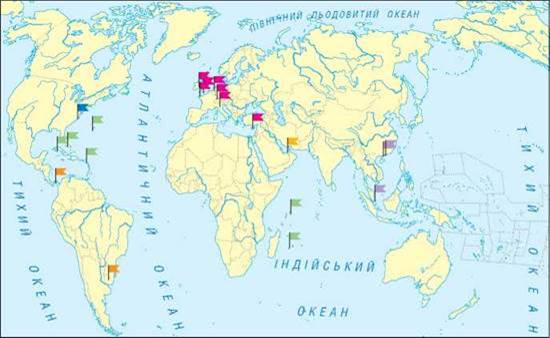 Країни-офшори
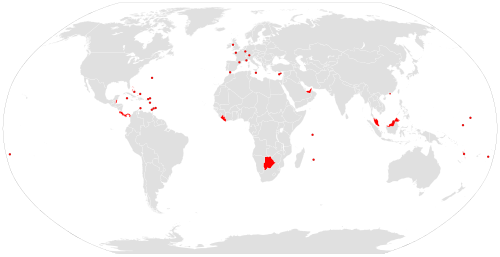 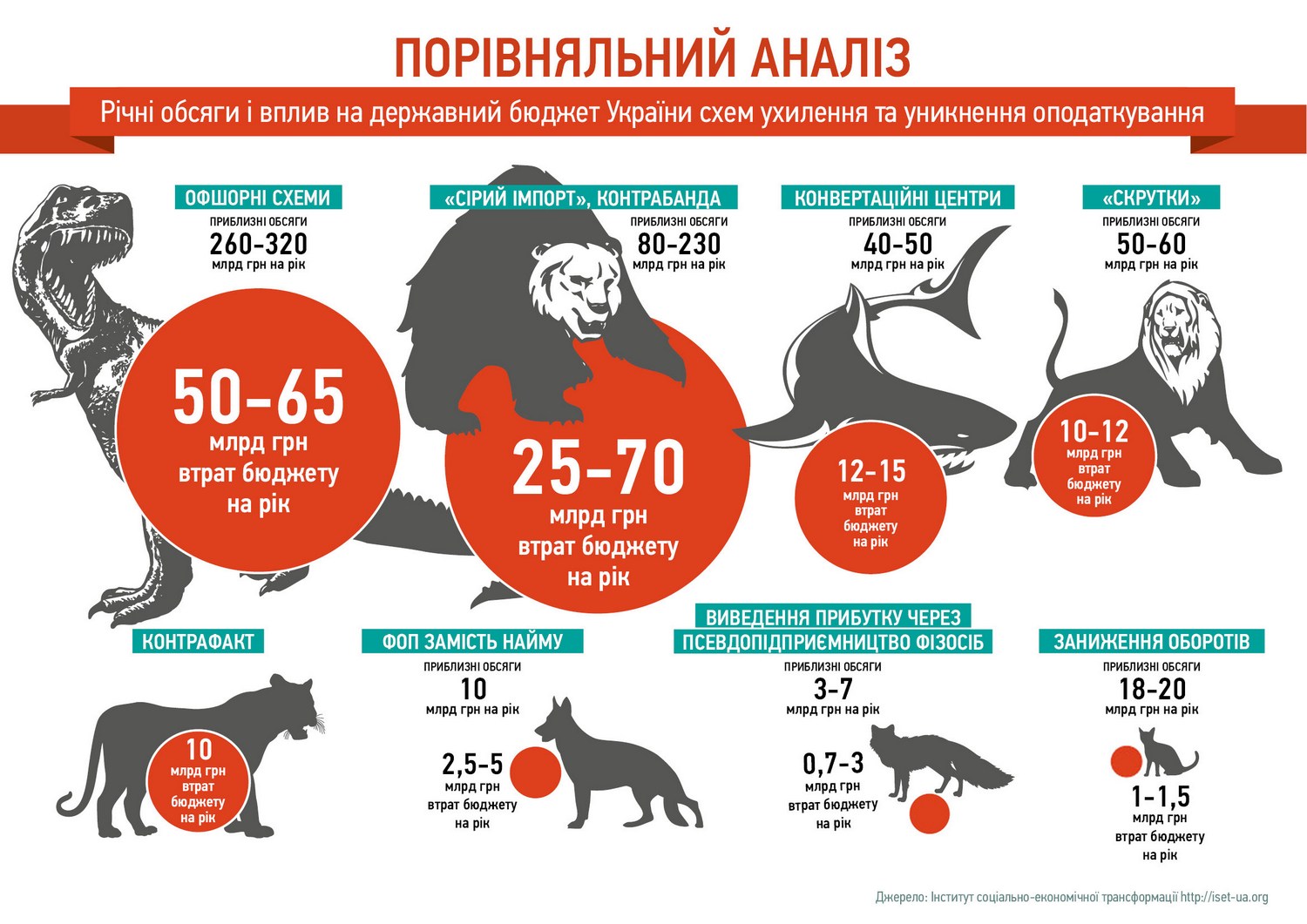 Домашнє завдання: 
опрацювати  § 45, вивчити особливості фінансових послуг та комп’ютерного програмування, світові центри банківсько-фінансової діяльності, країни-офшори, аутсорсинг, його переваги  й недоліки.